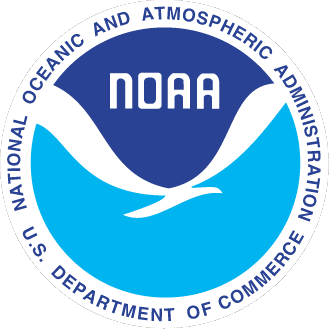 UDDC Adoption and Examples

OceanSITES DMT Meeting
November 2011
University of San Diego
Scripps Institution of Oceanography
[Speaker Notes: Oceans 2008: Refreshed Data System for Tropical Atmosphere Ocean (TAO) Buoy Array
Landry Bernard, Kevin Kern, Jing Zhou, and Chung-chu Teng
NOAA National Data Buoy Center
Stennis Space Center, Mississippi 39529 USA]
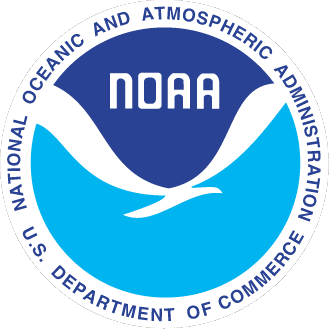 UDDC Adoption and Examples
Unidata Data Discovery Convention (UDDC)
  (aka NetCDF Attribute Convention for Dataset Discovery)

 Our High Level Objectives:

Review the current OceanSITES Users’ Manual in related areas

Identify places where UDDC recommendation can be accepted
 
Establish guidance or requirements for new or existing attributes

Ensure backwards compatibility for new standards or requirements

Discuss examples, alone with questions and/or issues
[Speaker Notes: Oceans 2008: Refreshed Data System for Tropical Atmosphere Ocean (TAO) Buoy Array
Landry Bernard, Kevin Kern, Jing Zhou, and Chung-chu Teng
NOAA National Data Buoy Center
Stennis Space Center, Mississippi 39529 USA]
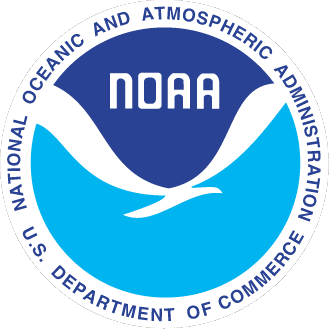 UDDC Adoption and Examples
WHAT: What Are the Data in This Dataset
 
    OceanSITES mandatory:
	data_type e.g. OceanSITES time-series data
	format_version e.g. OceanSITES 1.2 or 1.3
	platform_code e.g. KEO
	site_code  e.g. KEO
	data_mode e.g. D
	date_update e.g. 2011-11-04T20:31:18Z (to be discussed later)

   Consider new mandatory attributes:
	title (to provide short answers to what are the data in it)
	Conventions (to enforce the CF standards)
	naming_authority and
	id (to make this dataset unique)
[Speaker Notes: Oceans 2008: Refreshed Data System for Tropical Atmosphere Ocean (TAO) Buoy Array
Landry Bernard, Kevin Kern, Jing Zhou, and Chung-chu Teng
NOAA National Data Buoy Center
Stennis Space Center, Mississippi 39529 USA]
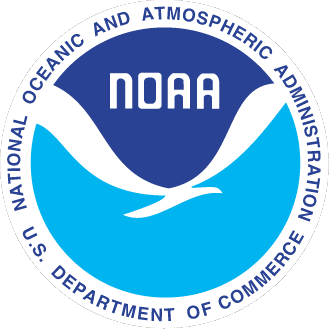 UDDC Adoption and Examples
WHAT: What Are the Data in This Dataset
 
   Consider new recommended attributes from UDDC:
	keywords (to support text searches)
	keywords_vocabulary (optional search vocabulary)

   Two keywords vocabularies are available for consideration:
   AGU Index Terms and GDMD Science Keywords, SeaDataNet. Any others?

   UDDC date_modified – the date on which the data was last modified
   OceanSITES date_update – it is observed that OceanSITES update an existing
   netCDF file by adding new data (in real-time mode). For delayed mode data, only
   “best version” of a dataset is to be created at one time. 
    When/Where should we use attribute date_modified?
[Speaker Notes: Oceans 2008: Refreshed Data System for Tropical Atmosphere Ocean (TAO) Buoy Array
Landry Bernard, Kevin Kern, Jing Zhou, and Chung-chu Teng
NOAA National Data Buoy Center
Stennis Space Center, Mississippi 39529 USA]
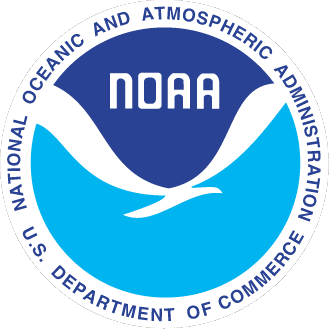 UDDC Adoption and Examples
WHERE and WHEN: The Spatial and Temporal Coverage of the Data

    OceanSITES mandatory:
	geospatial_lat_min
	geospatial_lat_max
	geospatial_lon_min
	geospatial_lon_max

   Consider new mandatory attributes:
	geospatial_vertical_min
	geospatial_vertical_max (as OceanSITES care about depth)
	time_coverage_start and time_coverage_end (highly desired)
   Consider new optional attribute:
	geospatial_vertical_positive (optional for files using ‘up’ positive)
[Speaker Notes: Oceans 2008: Refreshed Data System for Tropical Atmosphere Ocean (TAO) Buoy Array
Landry Bernard, Kevin Kern, Jing Zhou, and Chung-chu Teng
NOAA National Data Buoy Center
Stennis Space Center, Mississippi 39529 USA]
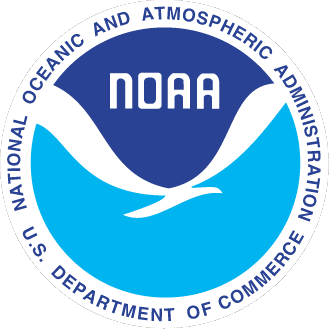 UDDC Adoption and Examples
WHO: Who Produced the Data

    No OceanSITES mandatory attributes

   Consider new mandatory attributes:
	principal_investigator_name (to replace pi_name)
	institution_references (highly desired)
	institution
	
   UDDC suggest the use of creator_name, creator_email, creator_url, and 
   publisher_name, publisher_email, publisher_url. OceanSITES currently
   use author for the name of the person responsible for the creation of the datasets,
   and contact  for contact person’s email. Is the author responsible for
   files or observation data or both? What about the creator? Who is the publisher?
[Speaker Notes: Oceans 2008: Refreshed Data System for Tropical Atmosphere Ocean (TAO) Buoy Array
Landry Bernard, Kevin Kern, Jing Zhou, and Chung-chu Teng
NOAA National Data Buoy Center
Stennis Space Center, Mississippi 39529 USA]
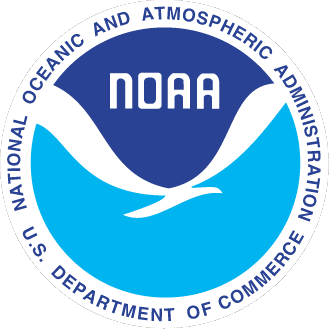 UDDC Adoption and Examples
HOW: How Were the Data Made Available

    OceanSITES recommended attributes:
	distribution_statement (highly recommended)
	citation
	
   UDDC suggest the use of license. Do we need to provide license statement?

   OceanSITES recommended attributes:
	quality_control_indicator level of quality control applied to data
	quality_index a quality code for the whole dataset (A, B, C)
   UDDC suggest the use of processing_level – a description of quality control
   of the data. Are there any chances to reconcile those terms?
[Speaker Notes: Oceans 2008: Refreshed Data System for Tropical Atmosphere Ocean (TAO) Buoy Array
Landry Bernard, Kevin Kern, Jing Zhou, and Chung-chu Teng
NOAA National Data Buoy Center
Stennis Space Center, Mississippi 39529 USA]
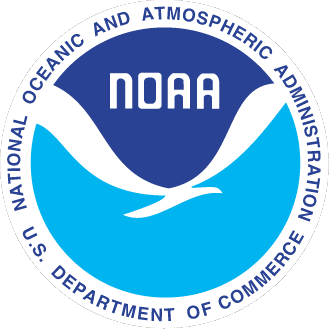 UDDC Adoption and Examples
Additional: Upgrade to Users Manual

update_interval update interval for the file, hourly, daily, yearly, void,
and P[n]Y[n]M[n]DT[n]H[n]M[n]S

Extra Z axis: DEPTH_<PARAM> for <PARAM> that can not utilize DEPTH coordinate
Variable.

The use of <PARAM>:standard_name and <PARAM>:long_name:
For some engineering variables, there are no standard name and long name must be specified.
For observation variables, standard name, units and _FillValue are mandatory.
[Speaker Notes: Oceans 2008: Refreshed Data System for Tropical Atmosphere Ocean (TAO) Buoy Array
Landry Bernard, Kevin Kern, Jing Zhou, and Chung-chu Teng
NOAA National Data Buoy Center
Stennis Space Center, Mississippi 39529 USA]